108-1學期學生自主學習社群 及「自主學習培力」獎勵方案申請說明會
教學卓越中心
陳怡廷組長
1
學生自主學習社群
01
2
實施目的
活用/增進/補足所學專業
思考如何達成活動目標
執行各項深度學習活動
3
申請資格
01
02
不得重複申請教卓中心其他類似計畫
在校學生
優先錄取跨科系、學院組別
五人為原則(個人學習組除外)，需自行徵求指導老師
例如：學生自主培力獎勵方案，違者將取消資格與補助
03
4
申請方式
108/06/17~108/07/05 中午12:00將申請書寄至jeannie@gms.ndhu.edu.tw，逾時繳交者恕不收件。
申請時間方式
社群主題、申請類別、社群組長及成員、指導老師、指導老師簡歷(若指導老師為外校專業人士需檢附)、社群執行目標、執行方式、執行期程、預期成效及執行預算。
申請書內容
108/07/31(三)公告於教學卓越中心網站
錄取公告時間
108年08月01日至108年11月30日
計畫執行期程
5
申請類別
精進課業類
組成讀書會小組(升學相關、語言學習、就業相關、學業課程、證照考取、進行參訪、參加校外研討會)
服務學習類
將「服務」與「學習」相互結合，規劃社會服務活動與設計反思過程，運用課堂所學貢獻社區
創新創業類
個人學習類
運用自己所學，創作實用的產品或平台，進行微型創業的活動。
學生個人可依自己學習規劃與目標，與指導教師討論深度學習活動。
注意！每一學生自主學習社群僅可提出一類申請
6
審查項目
社群主題符合本方案宗旨(20%)。
社群執行內容合理(20%)。
規劃執行行程安排恰當(20%)。
預定成果能具體呈現(20%)。
社群指導老師指導適切(10%)。
預算編列項目切合計畫執行所需(10%)。
7
經費補助項目
．精進課業類：10,000元 ．創新創業類：20,000元
．服務學習類：15,000元 ．個人學習類：5,000元
各類補助金額
講座鐘點費、交通費、保險費、膳食費、印刷費、文具材料費、其他(佔10%預算)
補助內容
8
成果考核
每月執行進度報告(60%)
執行成果報告書
(40%)
每月5日前需繳交月進度報告書
需於108/12/05前繳交
未於規定時間繳交報告，且情勢嚴重者，將取消並收回該社群補助。
優秀學生自主學習社群，參加108-1學期末學生自主學習社群成果發表會。
9
注意事項
01
02
申請限制
請注意智財權
計畫執行終止
社群主題為正式課程延伸學習之內容，一門課程以通過一組社群補助為限。
每位教師所指導之學生社群以兩組為限。
因故需中止執行計畫，需填寫「學生自主學習社群中止申請單」，並由指導老師及所有組員簽署後，送至教學卓越中心辦理。
若經本中心查證確有違反智財權情事，將取消並收回該社群補助。
03
10
「自主學習培力」獎勵方案
02
11
實施目的與申請方式
藉由教師個別指導方式，參與教師教學之培力學習及訓練，以提升學生學習能力
實施目的
每名學生僅能申請1項學習獎勵。
每門課程（合班視為同門課程）以25人為一個單位，提供1名學生申請。
申請方式
申請書內容
學習期程、指導教師資料、學習目標及指導方式等
須為本校大學部高年級【大三（含）以上】或研究所之全職學生
不得申請至其當學期修課之課堂上進行學習。
無法申請本方案狀況
在本校兼任勞務型教學助理者(即TA)
已申請/參加「學生自主學習社群者」
申請資格
12
獎勵方式與申請期程
評量階段
學習階段
方案申請
108/06/17-108/07/05
繳交「自主學習培力
申請書」，由校外專業評審審核通過，擇優錄取50名。
108/08~108/11
於11月中（暫定）繳交「期中學習報告」，合格者則核予經費，每案新臺幣伍仟元。
108/11~109/01
於1月中（暫定）繳交「期末學習報告」，合格者則核予經費，每案新臺幣伍仟元。
備註：方案確切時程以當學期中心公告為準，方案執行期間未繳交各項報告者，隨即停止方案，不再獎勵。
13
審查方式
審查標準
學生學習目標與教師指導方式之相關性。
申請課程屬性與班級規模。
申請書內容之完整性。
細則另行公告之。
審查結果公告：經審查通過之學生名單將由教學卓越中心公告
14
方案終止情形
自行申請
學生：可於10月中以前提出
教師：期中評量學生學習情況不佳，亦得提出終止
終止後即不再核發學生獎勵金。
學生於學期中申請休學或遭退學生效
未按時繳交期中與期末報告
以上狀況若有發生，教學卓越中心將作為嗣後獎勵之參考依據。
15
期待各位同學的申請!
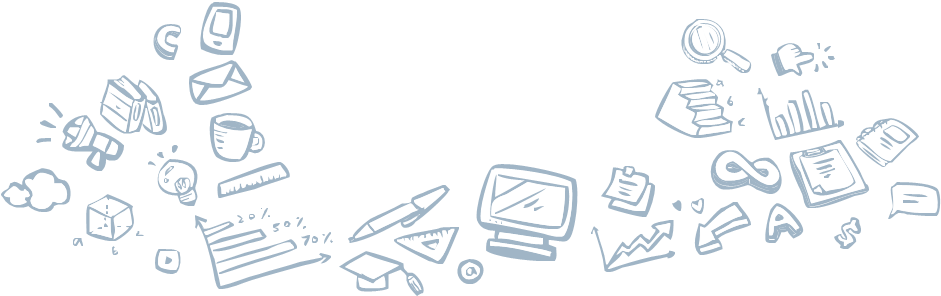 教卓中心業務承辦人
學生自主學習社群：李小姐，Tel:03-8906587，email: jeannie@gms.ndhu.edu.tw
自主學習培力獎勵方案：鄭先生，Tel:03-8906590，email: bighead7361@gms.ndhu.edu.tw
16